Punctuation
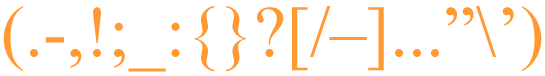 What is Punctuation?
Punctuation is the system of symbols that we use to separate written sentences and parts of sentences, and to make their meaning clear. Each symbol is called a "punctuation mark".
The importance of and rules of punctuation vary from language to language. In English, punctuation is essential to allow the reader to understand the writer's meaning.

Which of these sentences do you think was the writer's real intention?
My interests include cooking dogs and swimming.
My interests include cooking, dogs and swimming.
An English teacher wrote the following words on the board:woman without her man is nothing
The teacher then asked the students to punctuate the words correctly. The men wrote the top (blue) line. The women wrote the bottom (pink) line.
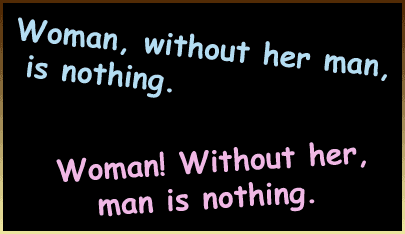 Punctuation Marks
Periods
Exclamation marks
Question marks
Commas
Semicolons
Colons
Apostrophes
Quotation marks
Ellipses
Hyphens
Parentheses
Brackets
Underlining or italics
.
1. When to use a period?

At the end of statements and indirect questions
The sun rises from the east. 
The coach asked me whether I can swim or not.
After an abbreviation
Dr.     Ph.D.      B.C.       p.m.      etc. 
The meeting was scheduled at 10 a.m., but it was postponed to 11:30 a.m.
.
1. When to use a period?

After an initial
E.R.K.
As a decimal point
It costs 10.50 SAR.
After each number in a list
Verbs
Nouns
adjectives
!
2. When to use an exclamation mark?

At the end of a sentence, phrase, or word that indicates strong emotion
Ouch!
Poor John!
What a lovely weather!
?
3. When to use a question mark?

At the end of a question
Are you a writer?
At the end of a declarative statement that is meant to be a question
She is your sister?
,
4. When to use a comma?
After each item in a series of at least three items
I went to Spain, Italy, Austria, and Germany.

To set off interruptions in a sentence 
We were, believe it or not, best friends.
My father, however, didn’t agree.
Sarah, I think, deserves the promotion.
,
4. When to use a comma?
Before the conjunction in a compound sentence 
Ali is outgoing, but his brother is introvert.

In quotes
The boy cried, “ I want a new toy.”
“ I want a new toy,” the boy cried.

After interjections like oh or well
Oh, you surprised me.
,
4. When to use a comma?
To separate 2 or more adjectives modifying the same noun
It is an expensive, ill-planned project.
He is a tall, handsome boy.

Before tag questions
The weather is hot, isn’t it?
,
4. When to use a comma?
To set off abbreviations like etc., e.g., and i.e.

After adverb clauses
Because she was late, she missed the exam.

After introductory phrases
For the past decade, Dr. James worked at Kings Hospital.
,
4. When to use a comma?
After the street address and city in an address
She studies in Los Angeles, California.
Mail the letter to Seed Brokers, Box 364, Holland, MI 30127.

After every 3 digits in large numbers (exception: years)
That car costs 30,000 $.
,
4. When to use a comma?
After the greeting in personal letters
Dear sir,       Dear Ann,

After the closing in letters
Warm regards,                Sincerely, 

After the day and the year in a date
November 30, 2013, is our wedding day
;
5. When to use a semicolon?
To join two independent clauses (no comma and conjunction are necessary)
Some painters influenced Picasso; others were influenced by him.
To separate items in a series when they contain punctuation, such as commas
My favorite hobbies are going to the movies, especially comedies; reading novels, especially adventure books; and playing sports, both tennis and football.
:
6. When to use a colon?
Between hours and minutes
It is 10:30 p.m.
To introduce a list
Libraries have two kinds of periodicals: bound and current.
After the greeting in business/professional letters
Dr. Smith:
:
6. When to use a colon?
Between the title and the subtitle of a book
Man on Mars: Dream or Reality
To introduce a long quotation
Helen Keller said:
   Security is mostly a superstition. It does not exist in nature, nor do the children of men as a whole experience it. Avoiding danger is no safer in the long run than outright exposure. Life is either a daring adventure, or nothing.
’
7. When to use an apostrophe?
In contractions
I can’t speak French.
I wanna’ shrimps an’ oyster.
Special plurals
He writes b’s instead of p’s.
The '60s were a time of great social unrest.
To show possession
Sara’s dress is fashionable.
“ ”
8. When to use quotation marks?
Before and after a direct quote
The boy cried, “ I want a new toy.”
Around words, letters, or symbols that are slang or being used in a special way
“Fizbo” is a home that is for sale by owner.
Use single quotation marks for quotation marks within quotations
Example: "Did she ask, ‘How old are you?'"
Around titles of some works
“Heart of Darkness” is a masterpiece.
…
9. When to use ellipses?
To indicate a pause
Juan thought and thought … and then thought some more.
To indicate omitted words in a quotation
According to Quirk and Greenbaum, the distinctions are unimportant … for count nouns with specific reference to definite and indefinite pronouns
-
10. When to use a hyphen?
In compound adjectives
A light-footed burglar stole the store.
To join a capital letter to a word
The doctor took an X-ray of my broken arm.
At the end of the line, when dividing words
Selena’s first year at college was full of pres-
sures and responsibilities.
-
10. When to use a hyphen?
In compound numbers from twenty-one to ninety-nine
Between the numbers in a fraction
Fill two-thirds of the cup with flour.
In some compound words
Please remember that check-out is at 12 noon.
( )
11. When to use parentheses?
Around a word/phrase that adds information
His salary was 3,000 SAR ( a quite comfortable wage at that time).
No parentheses within parentheses - use brackets instead of the inner ones
After, or before and after numbers or letters in text to list items
(1) (2)  (A) (B)
You can change the size of the dress within (4) days.
[  ]
12. When to use brackets?

Around words you add to a quote
Around words within parenthesized material
Underlining/Italics
13. When to use underlining or italics (preferred)?

Foreign words
Sharia forbids the acceptance of riba (usury).
Words/numbers/letters used in a special way
She is a subject pronoun used with females.
علامات الترقيم
((  ))
1. متى نستخدم علامات التنصيص؟

عند الاقتباس
قال الرسول صلى الله عليه وسلم: (( الدين المعاملة.)).
عناوين الكتب والمقالات
عند مناقشة كلمة أو لفظ
(( الرأسمالية)) فكر غربي يقدم الفرد على المجتمع.
( )
2. متى نستخدم الأقواس للحصر؟

لتحديد معنى عام سابق لها (أي توفير معلومات إضافية)
لشرح معنى غامض سابق لها
للتمثيل لجملة سابقة لها
للإشارة إلى مرجع في وسط الكلام
للفت الانتباه لعبارة محددة
…
3. متى نستخدم علامة الحذف؟

للدلالة على إسقاظ لفظ أو أكثر من الاقتباس
-
4. متى نستخدم الشرطة؟

لحصر الجملة الاعتراضية
الملك عبد العزيز – طيب الله ثراه – هو مؤسس المملكة العربية السعودية.
للدلالة على الشرح
للدلالة على الإضافة
عند التعداد بالنقاط
أولا –
ثانيا –
،
5. متى نستخدم الفاصلة؟
بين المعطوفات من مفردات أو عبارات
أنواع المادة ثلاثة: أجسام صلبة، وأجسام سائلة، و أجسام غازية

بين الجمل المعطوفة على بعضها
إمداد الريف بالكهرباء يساعد على حفظ الأمن، ويرفع مستوى المعيشة، ويحد من الهجرة إلى المدينة.
،
5. متى نستخدم الفاصلة؟
بعد حرف الجواب في أول الجملة
نعم، التفاح مفيد للصحة.
بعد المنادى
ياعلي، حان موعد السفر.
لا توضع بين أركان الجملة
؛
6. متى نستخدم الفاصلة المنقوطة؟

بين جملتين لهما علاقة في المعنى كأن تكون الأولى مسببة للثانية أو العكس
لم يحقق أخوك الدرجات العالية؛ لأنه لم يتأن في الإجابة؛ ولم يحسن فهم السؤال.
لقد غامر بماله في مشاريع لم يخطط لها؛ فتبدد هذا المال.
.
7. متى نستخدم النقطة؟

عند انتهاء جملة تم معناها وتكون الجملة التي تليها تطرق معنى جديدا.
من فوائد الحليب تقوية العظام والأسنان، وتغذية الشعر، ومحاربة الأمراض. إلا أن الإكثار منه مضر للصحة.
:
8. متى نستخدم النقطتان الرأسيتان؟
للتوضيح أو التفسير أو التمثيل
في جسم الإنسان بعض المعادن، مثل: الحديد والفسفور والكبريت.
توضع بين الشيء وأنواعه أو أقسامه
أنواع المادة ثلاثة: أجسام صلبة، وأجسام سائلة، و أجسام غازية
لنقل الكلام حرفياً
قال علي بن أبي طالب رضي الله عنه: (حد الحلم ضبط النفس عند الغضب.)
؟
9. متى نستخدم علامة الاستفهام؟

في نهاية السؤال سواء كانت أداة الاستفهام مذكورة أم لا
أهذا كتابك؟
أين يعمل أخوك؟
تسمع كلاما مكذوبا عني وتسكت؟
!
10. متى نستخدم علامة التعجب؟

بعد أي صيغة تعجب أو انفعال أو دعاء أو دهشة أو استغاثة
ما أقسى ظلم القريب !
حفظ الله بلادنا !
يا لجمال الخضرة !
أيخون الرجل وطنه !
References
http://www.kimskorner4teachertalk.com/writing/sixtrait/conventions/punctuation.html
Ghazala, H. (2003). Translation as problems and solutions: A coursebook for university students and trainee translators (5th ed.). Beirut: Dar wa Maktabat Al-Hilal.